Project Monitoring System (PMS)
Real Time Monitoring System                              for School Education
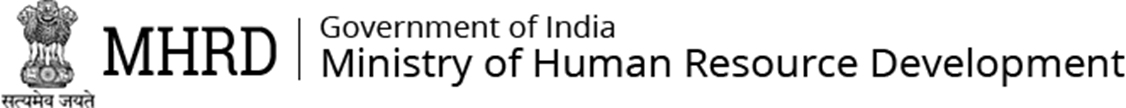 Major features
Major features
To manage the implementation of RMSA scheme, a Project Monitoring System (PMS) was developed during 2014;
Now extended to cover the Integrated Scheme for School Education
PMS will facilitate the States and UTs to view 
Online submission of AWP&B
Approved outlays
Status of GoI Releases
Facility of on line submission of Monthly Physical and Financial  Progress Reports
Appraisals of the State plans and approvals of schools, cancellations etc. would be done as per UDISE coverage.
Major features
To streamline the process of online submission of State Plan
To expedite approvals and transfers of funds to States and UTs
Transparency and accuracy in physical and financial management 
Paperless
Real-time
Overview
Website :

http://samagra.mhrd.gov.in or www.samagrashiksha.in
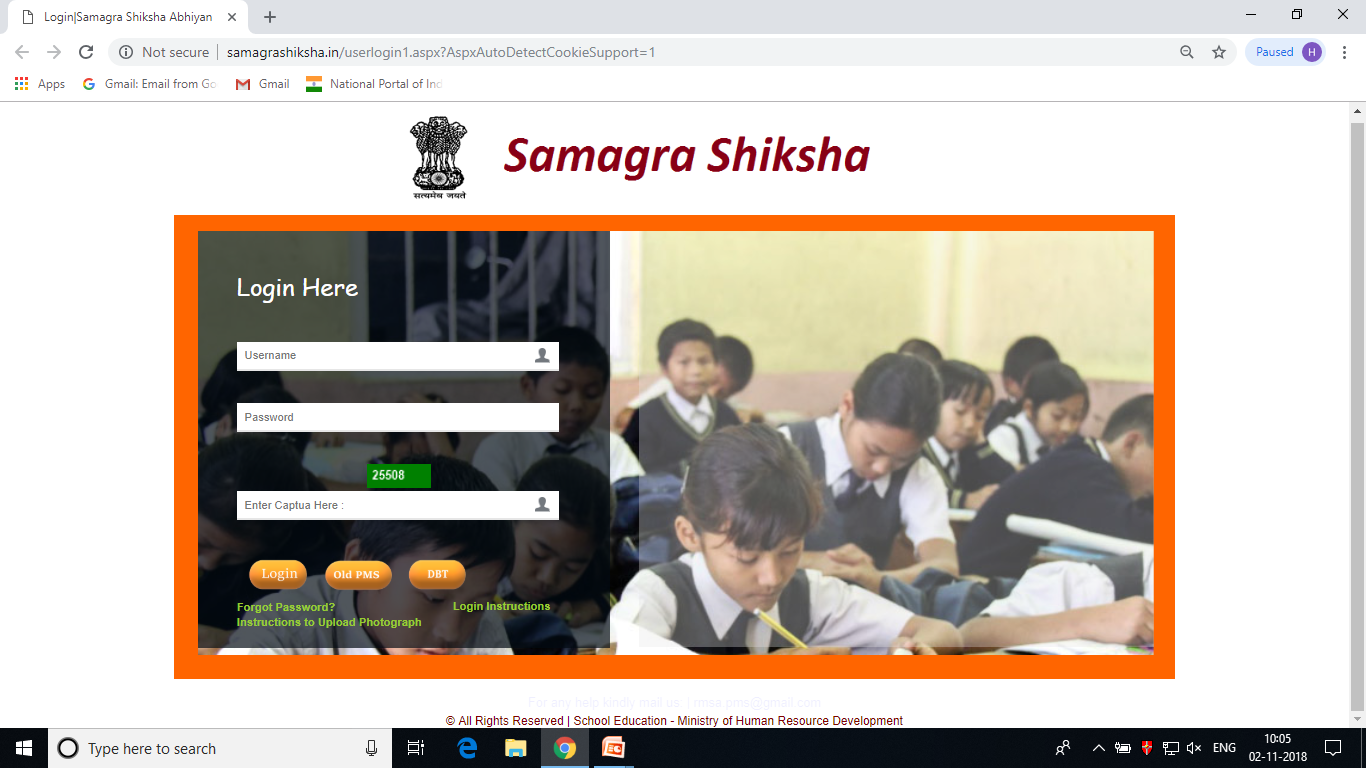 4
User - Levels
Total
11.57 L
National – 46 (Active – 46)
State / UTs – 144 (Active – 131) – 4 user for each State 
Super User : 36/36, Elementary :  33/36, Secondary :  33/ 36 , Teacher Education : 27/36
Districts – 2872 (Active – 935) – 4 user for each  District
Super User : 150/718, Elementary :  147/718, Secondary :  610/ 718 , TE : 28/718
Blocks– 7505  (Active – 1337)
Schools – 11.47 L  (Active – 72775)
5
User – Definition
Can be fetched from 11 digit UDISE code of Schools
22  01 02 03 004
School (11 Digit UDISE code)
State  (2 Digit)
District (4 Digit district code : 2201)
Block  (6 Digit Block code : 220102)
6
Login – Definition
State Level
Secondary – “U2” + State Code
TE – “U3” + State Code
Elementary – “U1” + State Code
Super User – 2 Digit State Code
District Level
Secondary – “U2” + District Code
TE – “U3” + District Code
Elementary – “U1” + District Code
Super User – 4 Digit District Code
7
Login – Definition
Block Level
6 Digit Block Code
School Level
11 Digit School Code
8
Password – Definition
The default password is :
 State Level     : 2 Digit State Code
 District Level : 4 Digit District Code
 Block Level    : 6 Digit Block Code
 School level   : 11 Digit UDISE Code
9
Freezing Password – Definition
The default password is :
 State Level     : “ST” + Login name
 District Level : “ST” + Login name
 Block Level    : no password
 School Level : no password
10
Locking / Screening Level
The screening level was given at Block / District / State level for physical progress : 
 If anything is modified  by School can be Freeze and rejected by Block User
 If anything is modified by Block can be Freeze and rejected by District user
 if anything is modified by District can be Freeze and rejected by State user
Note : Last date of freezing the physical progress is 10th of every month. If any level skipped the freezing procedure which was updated by any level than system will lock the progress and  cannot be reverted back . (The such cases will be apply on Completed works and Functional status only)
11
What to do at School Login ?
The following module have been given under school login to enter the physical progress approved by PAB every year :
 New School  : Construction  / Functional Status with Photographs and Completion Certificate
 Strengthening : Level wise construction status for Elementary / Secondary / Hr. Secondary
 Toilet : Construction Status by Number’s with Photographs 
 Water : Construction Status by Number’s  
 ICT : Functional Status
 Vocational Education : Functional Status /  Placement Details / Monthly Progress 
 CWSN  : Child wise entry of differently-abled boys / girls 
 Residential School :  Functional Status
12
On-line Demonstration of  School Login
13
What to do at Block Login ?
The following module have been given under block login to enter the physical progress approved by PAB every year for the concern block:
 New School  : Construction  / Functional Status with Photographs and Completion Certificate
 Strengthening : Level wise construction status for Elementary / Secondary / Hr. Secondary
 Toilet : Construction Status by Number’s with Photographs 
 Water : Construction Status by Number’s  
 ICT : Functional Status
 Vocational Education : Functional Status /  Placement Details / Monthly Progress 
 CWSN  : Child wise entry of differently-abled boys / girls 
 Residential School :  Functional Status
Residential Hostel:  Functional Status
14
Freezing Module at Block Login
The following module have been given under block login to freeze and reject the  physical progress entered by the School  and shown Completed / Functional:
 New School  : Construction  / Functional Status   
 Strengthening : Construction status for Elementary / Secondary / Hr. Secondary
 Toilet : Construction Status by Number’s  
 Water : Construction Status by Number’s  
 ICT : Functional Status
 Vocational Education : Functional Status  
 Residential School :  Functional Status

Note : All Civil Work approved by PAB for the district should be freeze
15
On-line Demonstration of  Block Login
16
What to do at District Login ?
The following module have been given under District login to enter the physical progress approved by PAB every year for the concern District:
 New School  : Construction  / Functional Status with Photographs and Completion Certificate
 Strengthening : Level wise construction status for Elementary / Secondary / Hr. Secondary
 Toilet : Construction Status by Number’s with Photographs 
 Water : Construction Status by Number’s  
 ICT : Functional Status
 Vocational Education : Functional Status /  Placement Details / Monthly Progress 
 CWSN  : Child wise entry of differently-abled boys / girls 
 Residential School :  Functional Status
Residential Hostel:  Functional Status
17
Freezing Module at District Login
The following module have been given under District login to freeze and reject the  physical progress entered by the Block  and shown Completed / Functional:
 New School  : Construction  / Functional Status   
 Strengthening : Construction status for Elementary / Secondary / Hr. Secondary
 Toilet : Construction Status by Number’s  
 Water : Construction Status by Number’s  
 ICT : Functional Status
 Vocational Education : Functional Status  
 Residential School :  Functional Status
 Residential Hostels :  Functional Status

Note : All Civil Work approved by PAB for the district should be freezed
18
On-line Demonstration of  District Login
19
Physical Progress at State / UTs Login
The following module have been given under State/UTs login to enter the physical progress approved by PAB every year :
Go to option , Physical Progress  Progress 
 New School  : Construction  / Functional Status with Photographs and Completion Certificate
 Strengthening : Level wise construction status for Elementary / Secondary / Hr. Secondary
 Toilet : Construction Status by Number’s with Photographs 
 Water : Construction Status by Number’s  
 ICT : Functional Status
 Vocational Education : Functional Status /  Placement Details / Monthly Progress
20
Physical Progress at State Login
CWSN  : Child wise entry of differently-abled boys / girls 
 Residential School :  Functional Status
Residential Hostel:  Functional Status

 The separate module has been given for elementary education (Sarva Shiksha Abhiyan)  to enter the Progress  of the component approved under Civil Work before 2018-2019
 The cumulative progress will be entered by the State / UTs on the Civil Backlog module given under Progress  Strengthening  Civil SSA Backlog option
21
Freezing Module at State Login
The following module have been given under State login to freeze and reject the  physical progress entered by the District  and shown Completed / Functional:
 New School  : Construction  / Functional Status   
 Strengthening : Construction status for Elementary / Secondary / Hr. Secondary
 Toilet : Construction Status by Number’s  
 Water : Construction Status by Number’s  
 ICT : Functional Status
 Vocational Education : Functional Status  
 Residential School :  Functional Status
 Residential Hostels :  Functional Status

Note : All Civil Work approved by should be freezed
22
Financial Progress at State Login
Following steps to be followed to submit the financial progress to MHRD on PMS :
Enter the Physical & Financial Expenditure for Non-recurring
Enter the Physical & Financial Expenditure for Recurring
Check the Expenditure Report , Non-recurring report will be generated after freezing 
Freeze the Expenditure
Enter GoI Fund transfer from State Government in SIS Account
Freeze the GOI Fund transfer  in SIS Account
Enter State Share received against GOI Fund from State Government 
Freeze the State Share received in SIS Account
Enter the Financial Statement
All figure regarding opening balance, Funds received from GOI, State Share Received, Expenditure will come automatically from previous modules
Enter the Interest , Other receipts (if any) and Submit the Statement
Freeze the Financial Statement
23
Financial Progress for Non-Recurring
Cumulative figure (since starting of Samagra Shiksha including Spill over) should be entered under Physical and Financial Expenditure 
Example:
 Rs. 50 Cr have been approved under Non-recurring under Samagra Shiksha in AWP&B 2018-19 as a Spillover (A)
  Rs. 100 Cr have been approved under Non-recurring under SS as a Fresh approval in AWP&B 2018-2019 (B)
 So , the cumulative approval will be Rs. 150 Cr (A + B)
 Every month the cumulative expenditure should be entered from Rs. 150 Cr only (don’t enter progressive expenditure occurred in each month)
 It is mandatory to enter the Non-recurring expenditure every month if there is no expenditure 
 Just open the Non-recurring expenditure module , it will show the previous figures that you have entered in previous month. Simply save it , if there is zero expenditure
24
Financial Progress for Non-Recurring
Next Financial Year onwards :
Example :
 Rs. 150 Cr have been approved under Non-recurring under Samagra Shiksha in AWP&B 2018-19 (A)
  Rs. 35 Cr have been approved under Non-recurring under SS as a Fresh approval in AWP&B 2019-2020 (B)
 So , the cumulative approval will be Rs. 185 Cr (A + B)
Note : Every month the cumulative expenditure should be entered from Rs. 185 Cr (Means, every month of each year cumulative progress will be entered under non-recurring module. Please don’t enter progressive expenditure occurred in each month otherwise expenditure will come negative in the report)
The system is following formula to calculate the Expenditure of Current year
Expenditure = Current year Cumulative Expenditure (2019-20) – Previous year Cumulative Expenditure (2018-19)
25
Financial Progress for Non-Recurring
Click on Expenditure  Monthly: Select  Financial year : Non- Recurring :  After selecting the parameter  following screen will appear :
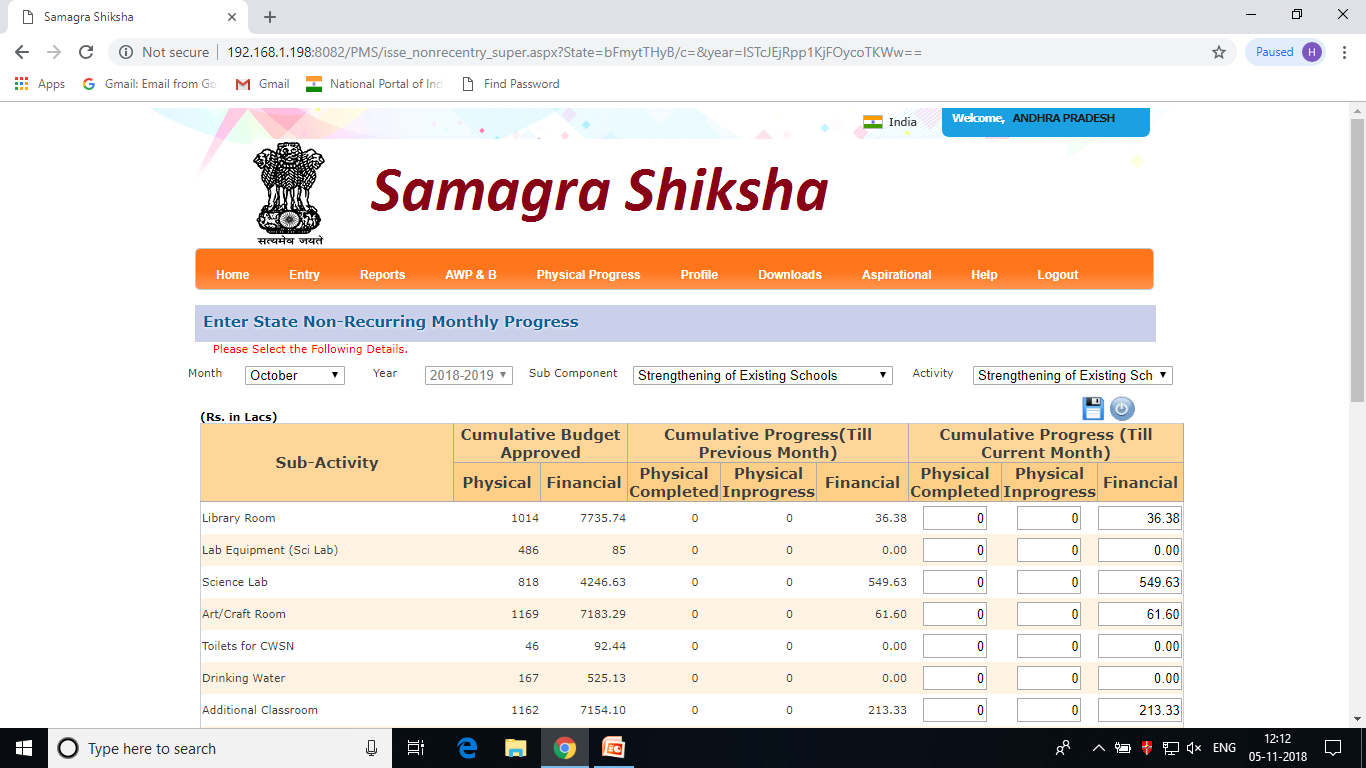 26
Financial Progress for Recurring
Monthly progressive figure should be entered under Physical and Financial Expenditure for selecting component approved by PAB under Samagra Shiksha
Click on Expenditure  Monthly: Select  Financial year : Recurring :  After selecting the parameter  following screen will appear :
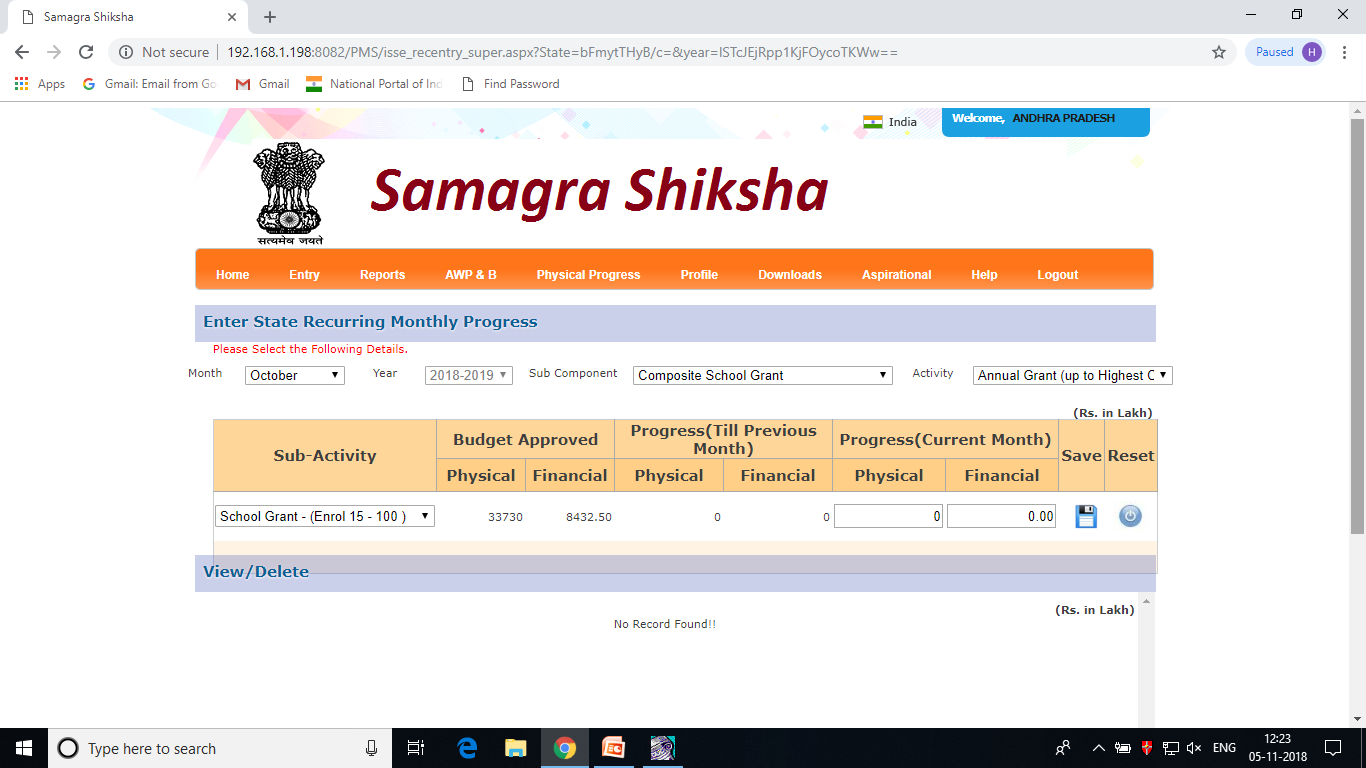 27
Check the Report
Click on  Report  Expenditure : Recurring :  After selecting the parameter  following report will appear :
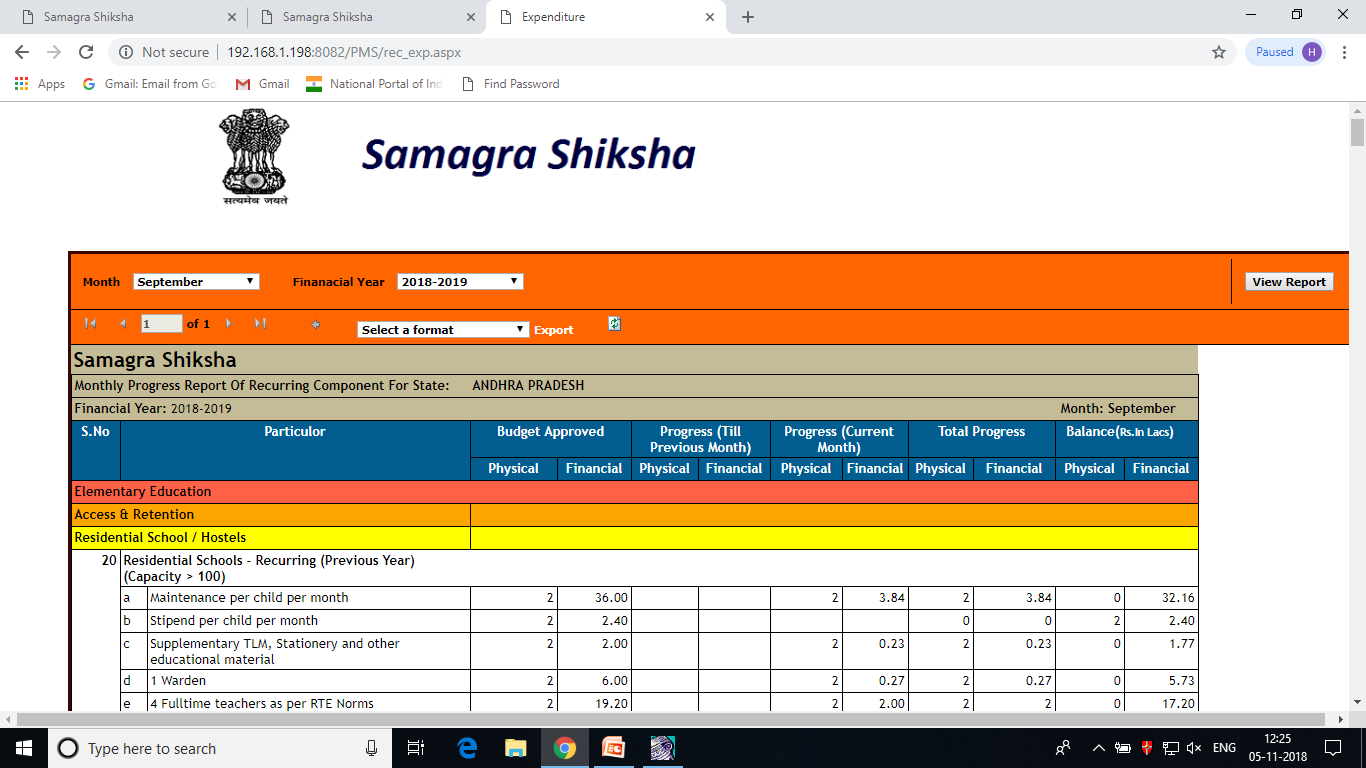 28
Freeze the Expenditure (NR / R)
Click on  Entry  Freeze :
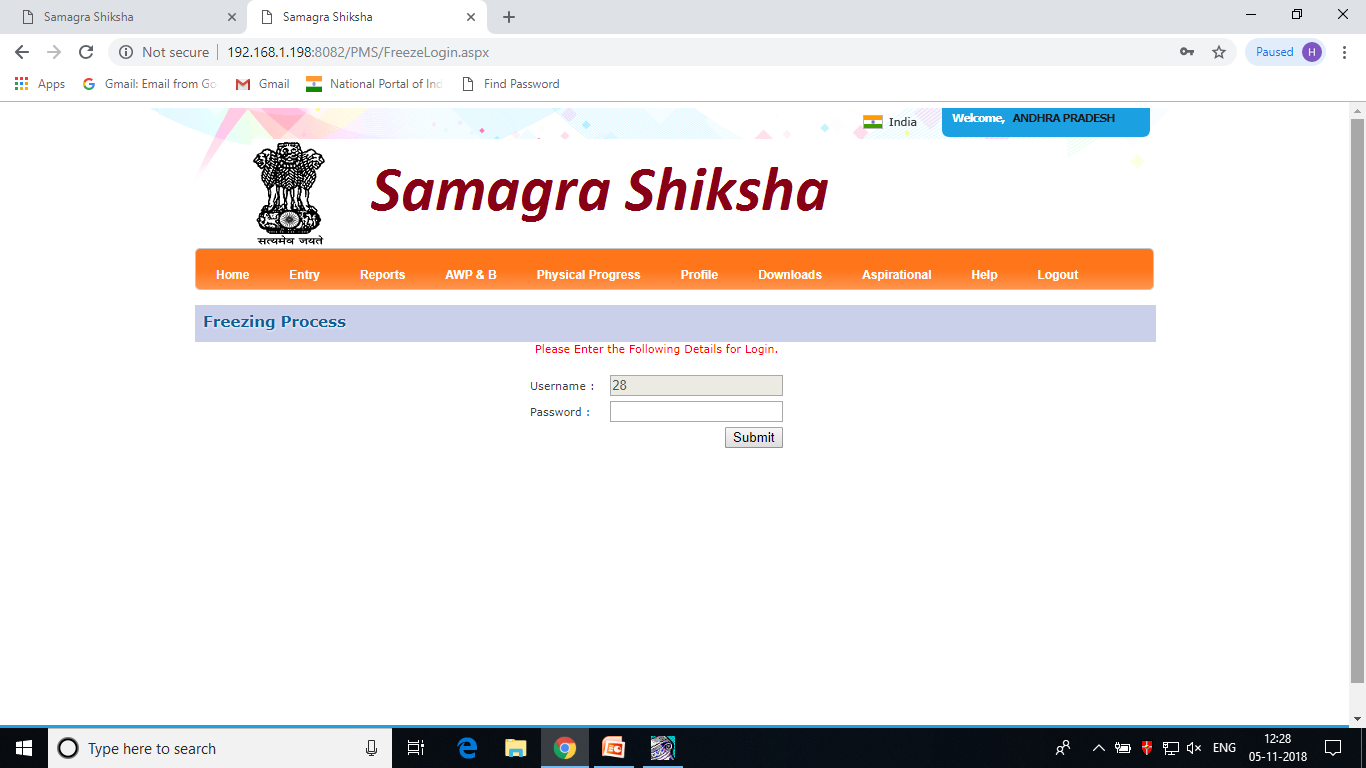 Password : add “ST” with the displayed username as a password
29
Freezing the Expenditure (NR/R)
Click on Expenditure  Monthly: Select  Financial year : NR / R:  After selecting the parameter  following screen will appear :
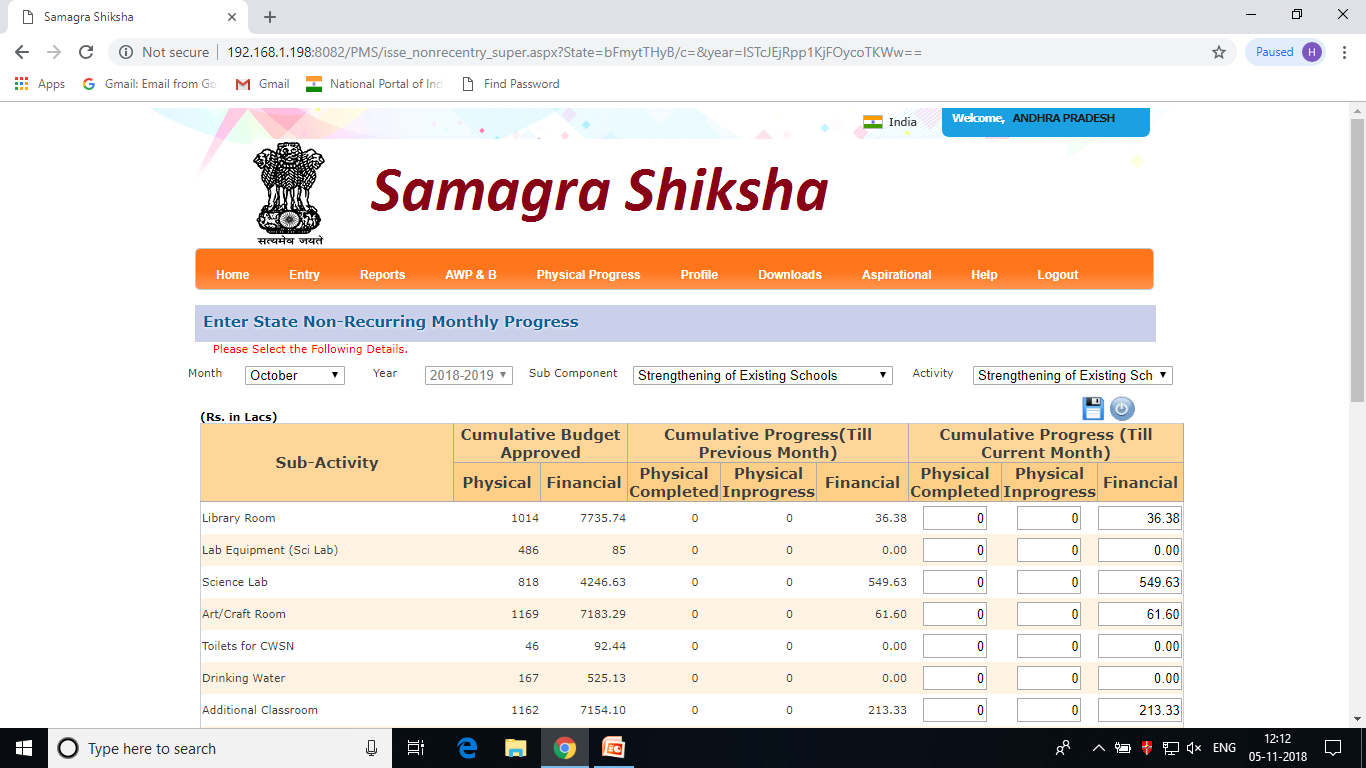 30
GOI Fund Transfer by State Govt.
Click on Entry  State Release  GOI to SIS : After selecting the parameter  following screen will appear :
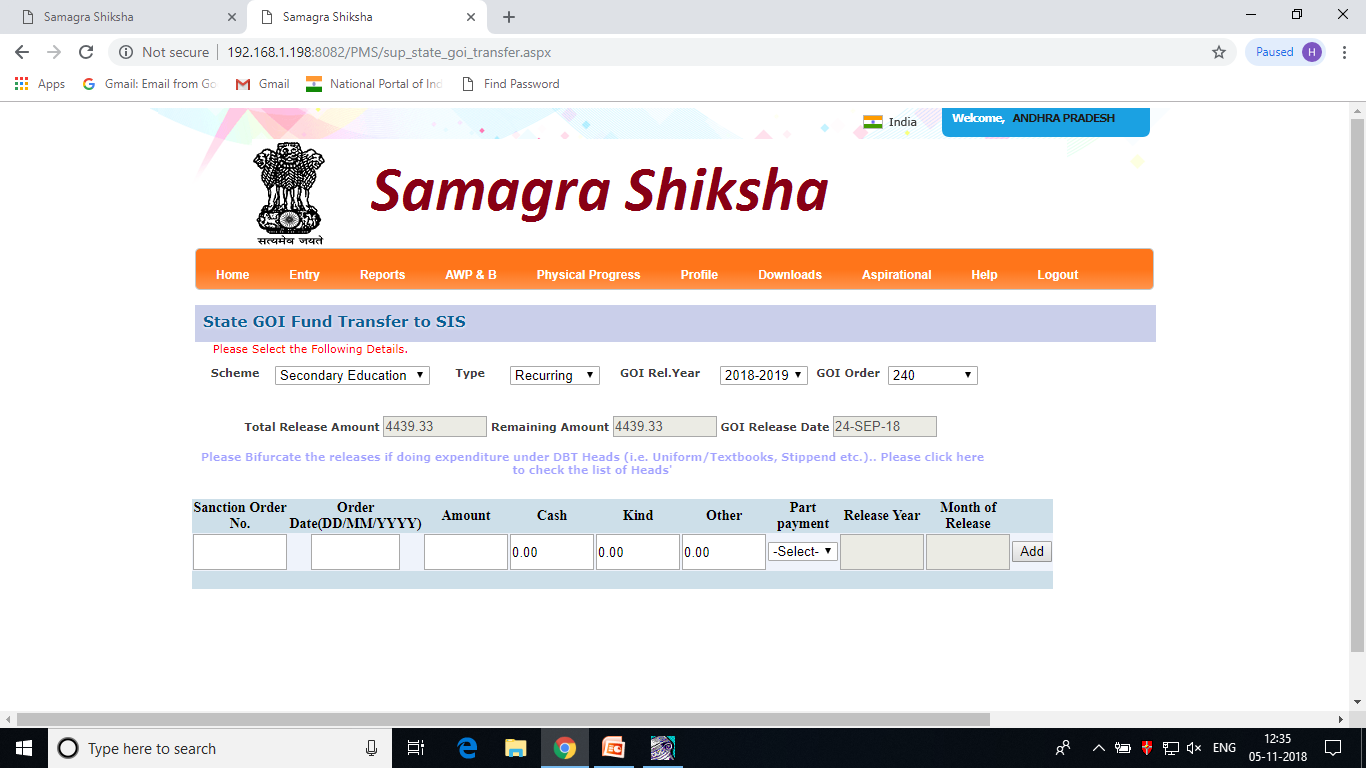 31
State Share Transfer by State Govt.
Click on Entry  State Release  State Share: After selecting the parameter  following screen will appear :
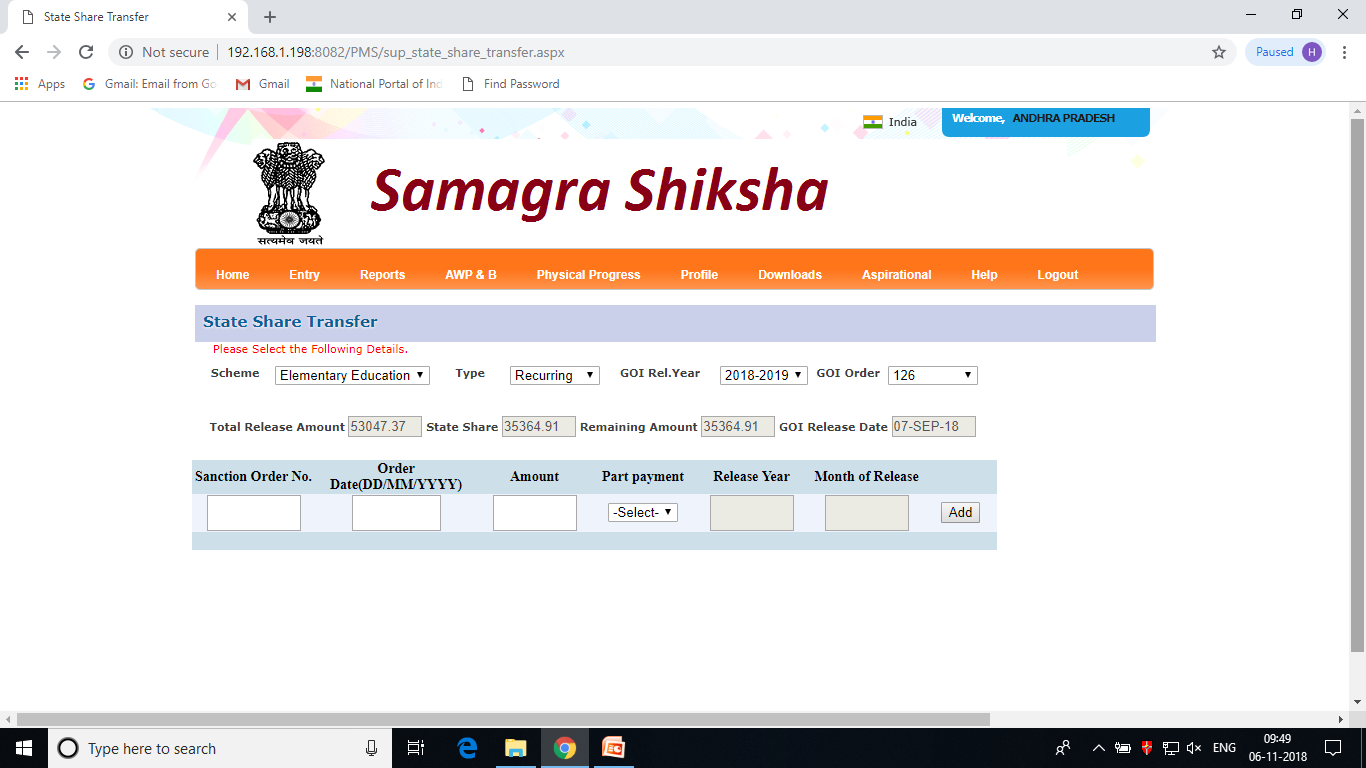 32
Financial Statement
Click on Entry  Financial Statement: After selecting the parameter  following screen will appear :
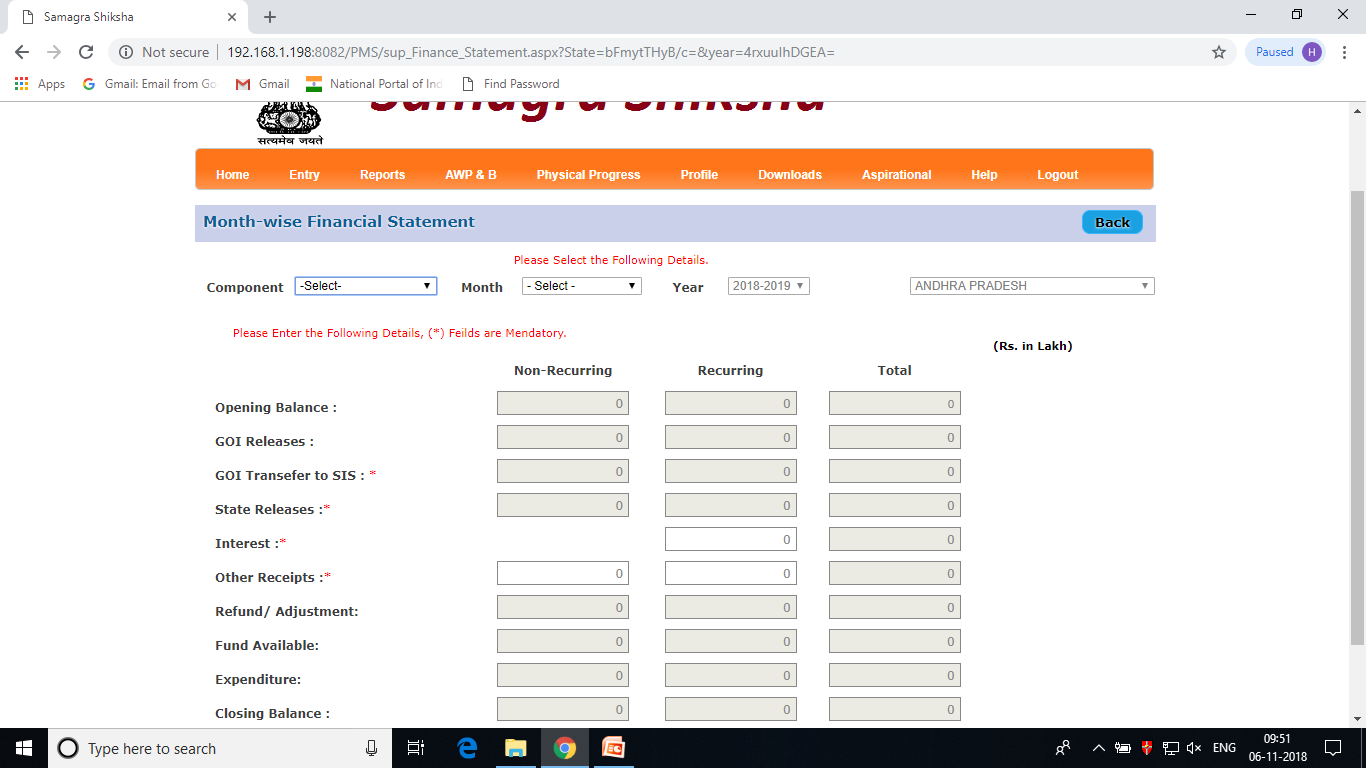 33
Financial Statement entry Issues
Closing Balance should not be (-)ve
You can change your expenditure for the month by clicking unfreeze button
Submit Button will appear only after having (+)ve closing balance
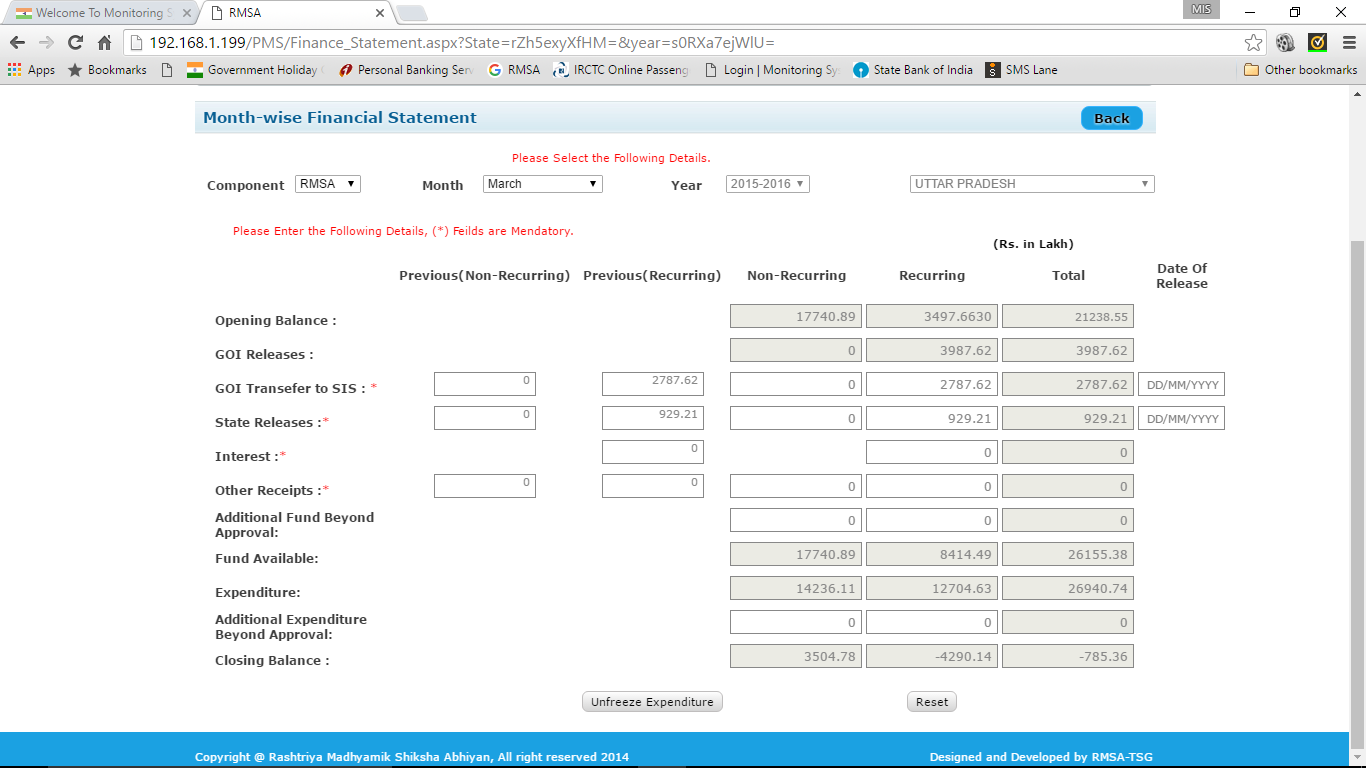 Financial Statement Report Issues
Financial Statement Report  Issues
Opening Balance / GOI Releases  should matched with your books of accounts
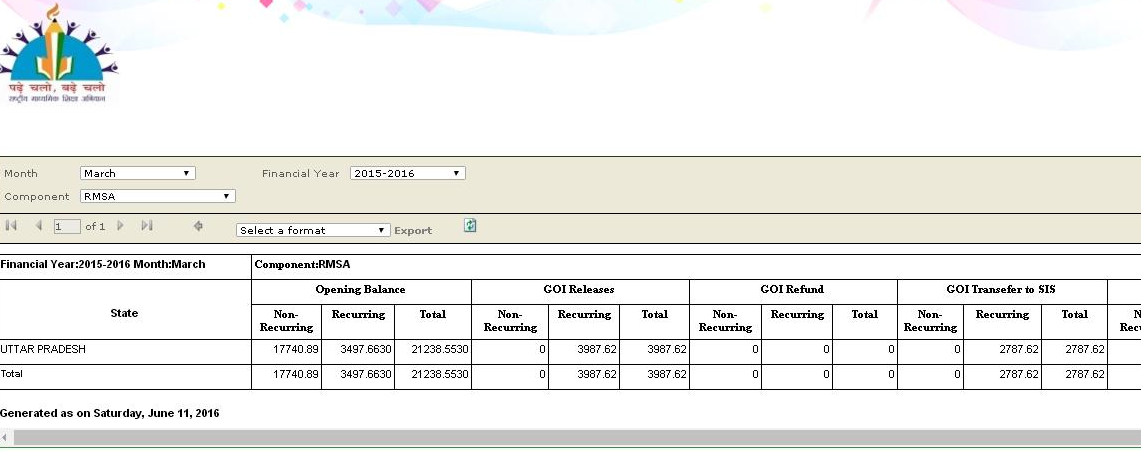 Financial Statement Report Issues
Financial Statement Report  Issues
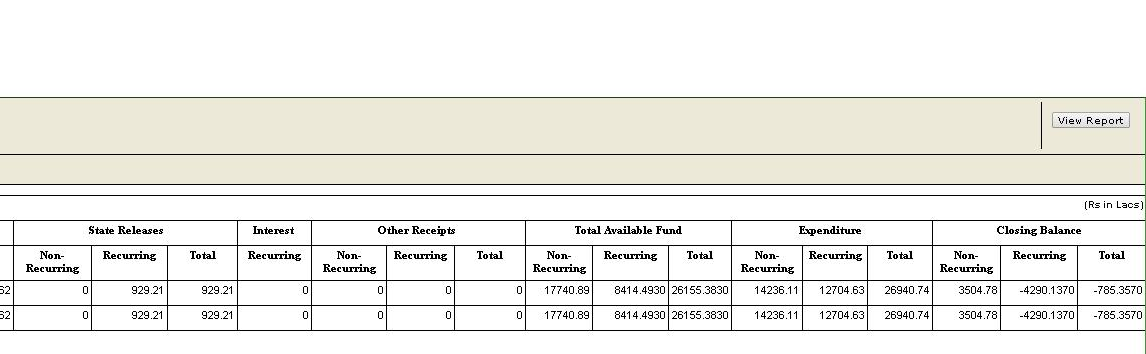 Expenditure :   Expenditure is calculated  as 
      Non Recurring : Current Month Cumulative Expenditure – Freezed Expenditure of 31st March Previous Year 
      Recurring          : Sum of current year freezed monthly expenditure
Important Note : 
Expenditure once freezed cannot be modified for that month
Expenditure figure once entered cannot be reduced in next month onwards. It should be same or greater than existing figure
Reports under PMS
Approved Outlay
 Releases
 Statement of Expenditure (SOE)
 Spill over
 Un-spent balance 
 Delay Statement
 Physical Approvals by PAB
 School wise physical progress approved under Civil Work
37
Project Monitoring System (PMS)



Procedure to enter Audited Expenditure after 31st March’19
Project Monitoring System (PMS)
Send a mail with the component and a year for which you want to get unfreeze to enter the audit expenditure  to rmsa.pms@gmail.com 
As soon as we receipt a mail , that month will be un-freezed by the team for the component with the financial statements for which request have been sent
State should ensure that the expenditure should be entered and freezed including financial statements by the evening of the next day
After checking the closing balance in Financial Statement
Shift the Audited figure with the provisional figure
Calculate the opening balance
Non-recurring Audited Expenditure
You can enter the less amount after clicking the Audit button
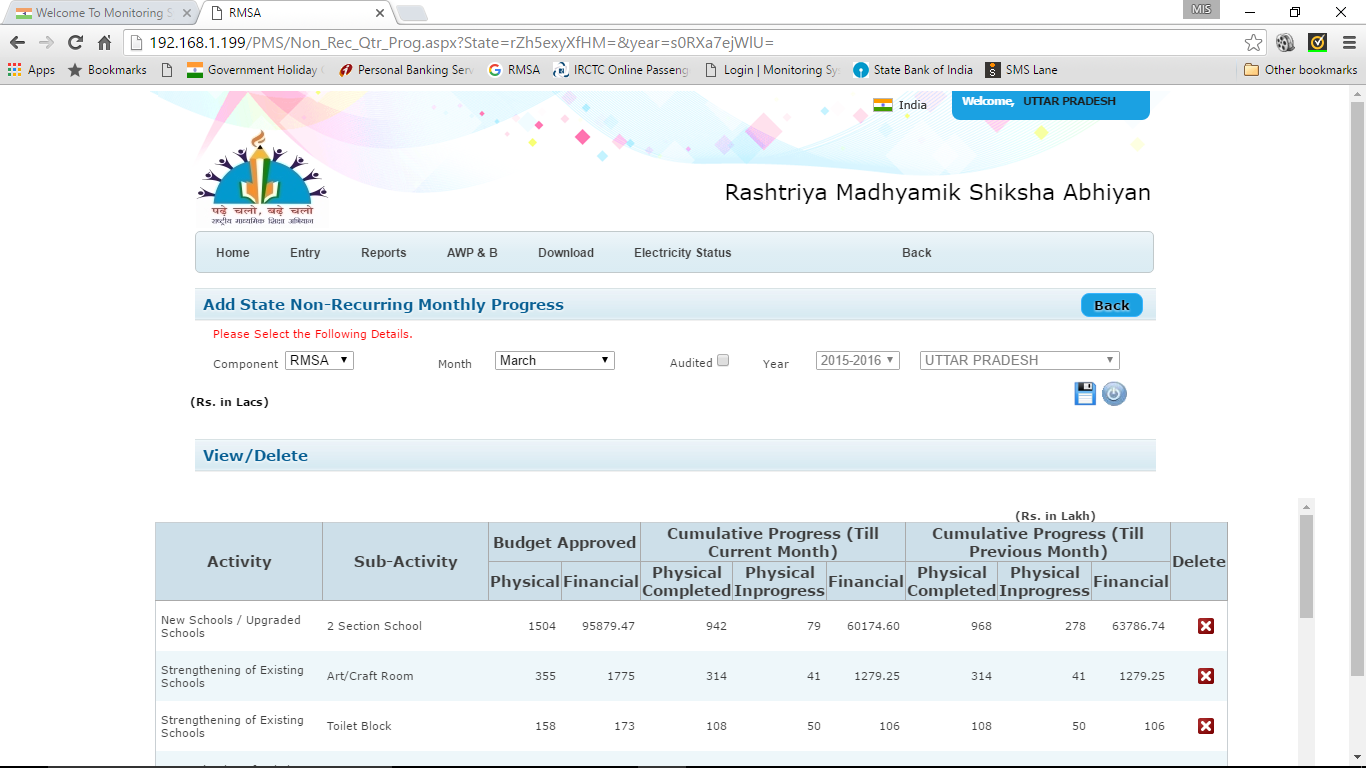 Project Monitoring System (PMS)



Procedure to upload
 Annual Work Plan 
 2019-2020
Project Monitoring System (PMS)
Plan will be uploaded as per previous year using Super login or State User login  but, 
Before uploading the plan , you have to enter the physical and financial  expenditure of 31st March’19 (Provisional) for all 3 component (SSA/RMSA/TE)
After freezing the Financial Expenditure the Spillover was calculated automatically and e-Costing module will be open to upload the proposal
E-Costing Procedure
Tentative Financial Statement  of   31st March  to be submitted
Detail Activity Wise Proposal to be Submitted by the State for  Samagra Shiksha( including Elementary / Secondary / TE)
Uploading Section : State to view the  Outlay of the proposal for each component and upload the following documents  :

Plan Document
SOR Document
 State Go’s (if any)
Training Modules (if any)
Freezing Section :

State will view all the details with uploaded document and finally freeze the Annual Work Plan
Step – a - Head
Integrated UC
 Uploading District Wise Plan / e-costing
 Expenditure Module for District Users
44
Assistance
Frequently Asked Questions
PMS Team :
Project Monitoring System (PMS)




Discussion – Open Session